Calculando a maior soma consecutiva de elementos de um caminho de uma árvore
Israel B. F. Silva
Introdução
2
4
5
6
0
1
3
7
8
10
-7
2
-5
-1
5
4
-2
6
Introdução
2
4
5
6
0
1
3
7
8
10
-7
2
-5
-1
5
4
-2
6
13 = (5, 8)
Introdução
2
4
5
6
0
1
3
7
8
10
-7
2
-5
-1
5
4
-2
6
13 = (5, 8)
2
4
5
6
0
1
3
7
8
-10
7
-2
5
1
-5
-4
2
-6
Introdução
2
4
5
6
0
1
3
7
8
10
-7
2
-5
-1
5
4
-2
6
13 = (5, 8)
2
4
5
6
0
1
3
7
8
-10
7
-2
5
1
-5
-4
2
-6
11 = (1, 4)
Introdução
2
4
5
6
0
1
3
7
8
10
-7
2
-5
-1
5
4
-2
6
13 = (5, 8)
2
4
5
6
0
1
3
7
8
-10
7
-2
5
1
-5
-4
2
-6
11 = (1, 4)
2
4
5
6
0
1
3
7
8
-2
1
-4
2
-8
12
-16
4
-32
12 = (5, 5)
Introdução
2
4
5
6
0
1
3
7
8
10
-7
2
-5
-1
5
4
-2
6
13 = (5, 8)
2
4
5
6
0
1
3
7
8
-10
7
-2
5
1
-5
-4
2
-6
11 = (1, 4)
2
4
5
6
0
1
3
7
8
-2
1
-4
2
-8
12
-16
4
-32
12 = (5, 5)
Introdução
2
4
5
6
0
1
3
7
8
10
-7
2
-5
-1
5
4
-2
6
13 = (5, 8)
2
4
5
6
0
1
3
7
8
-10
7
-2
5
1
-5
-4
2
-6
11 = (1, 4)
2
4
5
6
0
1
3
7
8
-2
1
-4
2
-8
12
-16
4
-32
12 = (5, 5)
2
4
5
6
0
1
3
7
8
-1
-2
-3
-4
-5
-4
-3
-2
-1
Introdução
2
4
5
6
0
1
3
7
8
10
-7
2
-5
-1
5
4
-2
6
13 = (5, 8)
2
4
5
6
0
1
3
7
8
-10
7
-2
5
1
-5
-4
2
-6
11 = (1, 4)
2
4
5
6
0
1
3
7
8
-2
1
-4
2
-8
12
-16
4
-32
12 = (5, 5)
2
4
5
6
0
1
3
7
8
-1
-2
-3
-4
-5
-4
-3
-2
-1
0 = (-, -)
Introdução
2
4
5
6
0
1
3
7
8
10
-7
2
-5
-1
5
4
-2
6
13 = (5, 8)
2
4
5
6
0
1
3
7
8
-10
7
-2
5
1
-5
-4
2
-6
11 = (1, 4)
2
4
5
6
0
1
3
7
8
-2
1
-4
2
-8
12
-16
4
-32
12 = (5, 5)
2
4
5
6
0
1
3
7
8
-1
-2
-3
-4
-5
-4
-3
-2
-1
0 = (-, -)
2
4
5
6
0
1
3
7
8
2
-1
4
-2
8
-3
16
-4
15
Introdução
2
4
5
6
0
1
3
7
8
10
-7
2
-5
-1
5
4
-2
6
13 = (5, 8)
2
4
5
6
0
1
3
7
8
-10
7
-2
5
1
-5
-4
2
-6
11 = (1, 4)
2
4
5
6
0
1
3
7
8
-2
1
-4
2
-8
12
-16
4
-32
12 = (5, 5)
2
4
5
6
0
1
3
7
8
-1
-2
-3
-4
-5
-4
-3
-2
-1
0 = (-, -)
2
4
5
6
0
1
3
7
8
2
-1
4
-2
8
-3
16
-4
15
35 = (0, 8)
Introdução
1
2
3
4
5
6
7
9
8
10
11
12
13
15
16
19
14
17
18
20
21
22
23
24
25
Árvore de Segmentos
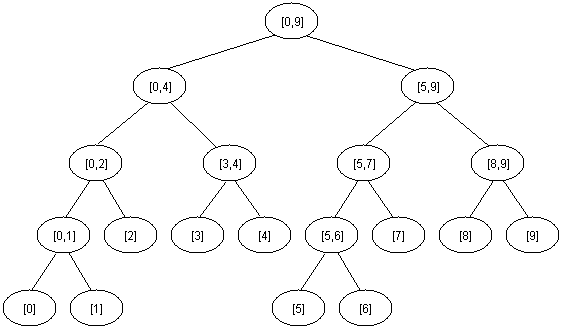 [0] [1] [2] [3] [4] [5] [6] [7] [8] [9]
Árvore de Segmentos
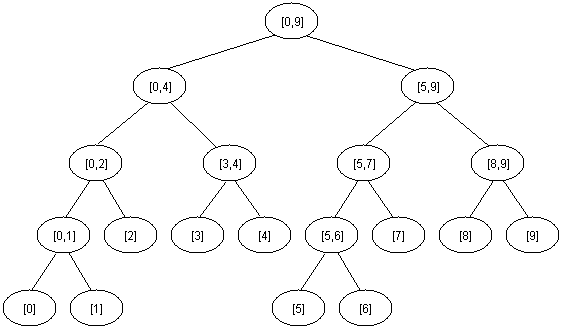 Consultar intervalo [2, 7]
Árvore de Segmentos
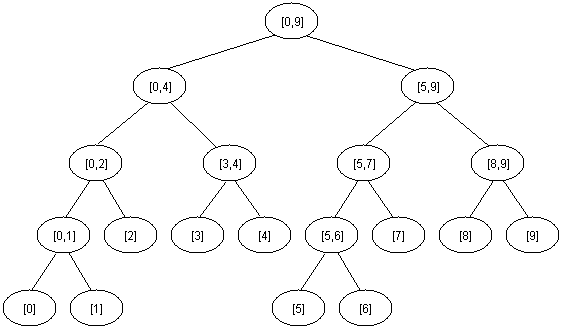 Consultar intervalo [2, 7]
Árvore de Segmentos
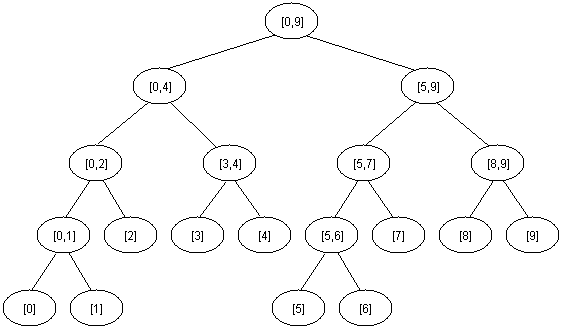 Consultar intervalo [2, 7]
Árvore de Segmentos
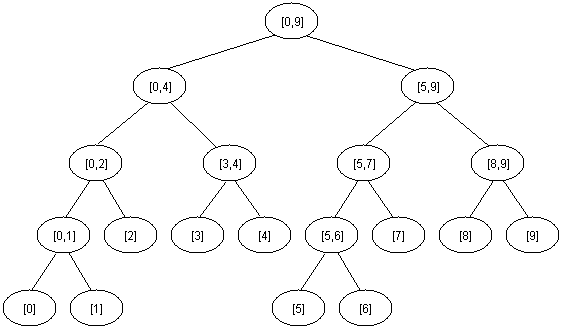 Consultar intervalo [2, 7]
Árvore de Segmentos
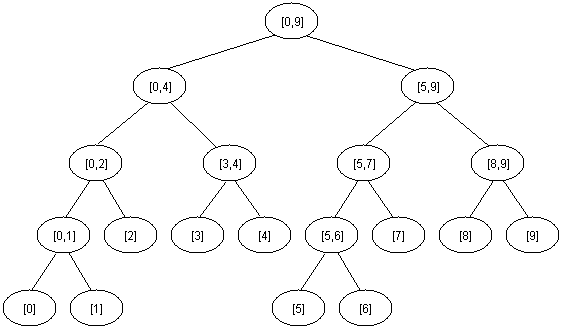 Consultar intervalo [2, 7]
Árvore de Segmentos
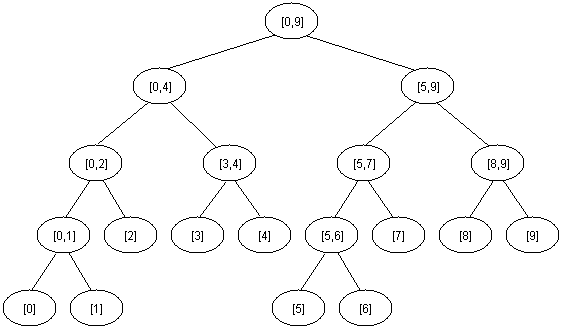 Consultar intervalo [2, 7]
Árvore de Segmentos
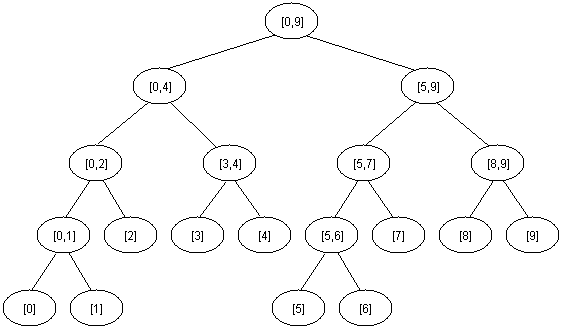 Consultar intervalo [2, 7]
Árvore de Segmentos
Maior soma consecutiva de uma lista

Informações:
Prefixo
Sufixo
Soma
Melhor
Menor ancestral comum
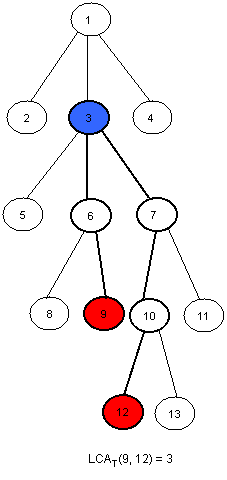 Decomposição Heavy-Light
1
2
3
4
5
6
7
9
8
10
11
12
13
15
16
19
14
17
18
20
21
22
23
24
25
Decomposição Heavy-Light
1
2
3
4
5
6
7
9
8
10
11
12
13
15
16
19
14
17
18
20
21
22
23
24
25
Decomposição Heavy-Light
1
2
3
4
5
6
7
9
8
10
11
12
13
15
16
19
14
17
18
20
21
22
23
24
25
Decomposição Heavy-Light
1
2
3
4
5
6
7
9
8
10
11
12
13
15
16
19
14
17
18
20
21
22
23
24
25
Decomposição Heavy-Light
1
2
3
4
5
6
7
9
8
10
11
12
13
15
16
19
14
17
18
20
21
22
23
24
25
Decomposição Heavy-Light
1
2
3
4
5
6
7
9
8
10
11
12
13
15
16
19
14
17
18
20
21
22
23
24
25
Decomposição Heavy-Light
1
2
3
4
5
6
7
9
8
10
11
12
13
15
16
19
14
17
18
20
21
22
23
24
25
Decomposição Heavy-Light
1
2
3
4
5
6
7
9
8
10
11
12
13
15
16
19
14
17
18
20
21
22
23
24
25
Decomposição Heavy-Light
1
2
3
4
5
6
7
9
8
10
11
12
13
15
16
19
14
17
18
20
21
22
23
24
25
Decomposição Heavy-Light
1
2
3
4
5
6
7
9
8
10
11
12
13
15
16
19
14
17
18
20
21
22
23
24
25
Decomposição Heavy-Light
1
2
3
4
5
6
7
9
8
10
11
12
13
15
16
19
14
17
18
20
21
22
23
24
25
Decomposição Heavy-Light
1
2
3
4
5
6
7
9
8
10
11
12
13
15
16
19
14
17
18
20
21
22
23
24
25
Decomposição Heavy-Light
1
2
3
4
5
6
7
9
8
10
11
12
13
15
16
19
14
17
18
20
21
22
23
24
25
Decomposição Heavy-Light
1
2
3
4
5
6
7
9
8
10
11
12
13
15
16
19
14
17
18
20
21
22
23
24
25
Decomposição Heavy-Light
1
2
3
4
5
6
7
9
8
10
11
12
13
15
16
19
14
17
18
20
21
22
23
24
25
Decomposição Heavy-Light
1
2
3
4
5
6
7
9
8
10
11
12
13
15
16
19
14
17
18
20
21
22
23
24
25